hi.
"Are You a Spy?"
Methodological Challenges to Studying Community Archives
Michelle Caswell, PhD, Assistant Professor, UCLA
Joyce Gabiola, Doctoral Student, UCLA
a provocation
Dominant social science research methodologies do not adequately address the realities of conducting community-engaged research. The kinds of contextually-situated, politically-engaged, identity-dependent research warranted by community-based archives challenge: 

> standard assumptions about 
the objectivity of the researcher

> the epistemological benefits 
of outsider status

> the benefits of doing comparative  
analyses across organizations and contexts
Larger Archives  Lab Project
RQ: What is the impact of community archives?
// Impact assessment toolkit
RQ: How do community archives cause us to reimagine dominant archival concepts?
// Time
// Records
// Community
// Space
Community-Based Research Methodologies
{ Interpretivist Paradigm }
//  Ethnographic participant observation
//  Participatory Research Design
//  Action Research

…But funding structures delegitimize these methodologies
MethodOLOGY  :: GROUNDED THEORY
November 2016 to May 2017 
   10 focus groups 
   54 community members served and represented by 
   5 different community archives sites in Southern California
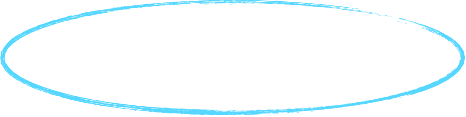 Community Archives Sites
Southeast Asia Archive         
[ UC-Irvine ]

La Historia Historical Society   
[ El Monte ]
Little Tokyo Historical Society     
[ Los Angeles ]

Lambda Archives        
[ San Diego ]
LA History Archive, Studio for Southern California History  
[ Pasadena ]
dominant notion of researchers      
as disengaged observer
complication 
{ ONE }
objectivity
complication    
 { TWO }
insider/outsider status: researchers who are outsiders to the communities they are studying may encounter an insurmountable level of mistrust that may severely limit the types and quality of data that can be collected.
The issues impacting community archives are often deeply dependent on the specificity of the political and historical context of the communities they serve, weakening conclusions based on decontextualized comparative analysis.
complication { THREE }
CONCLUSION
Research on community-based archives necessitates a shift to an interpretivist paradigm and calls for increased engagement, sustained relationship building, and deeper attention to social, cultural, and political context. 

For Us
Not just how we can answer our RQ, but how is our research benefiting the communities we are studying?

Next Steps
Impact framework design, testing, and material applications
ciao!
Thank you!
This research was made possible by support from an Institute of Museum and Library Services Early Career Grant RE-31-16-0117-16.
caswell@gseis.ucla.edu
gabiola@ucla.edu